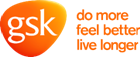 Control Chart to Monitor Quantitative Assay ConsistencyBased on Autocorrelated Measures
A. Baclin, M-P. Malice, G. de Lannoy, M. Key Prato
GlaxoSmithKline Vaccines, R&D Biostatistics

NCSC 2014
October 8 - 10, Bruges, Belgium
Outline
Introduction and objectives
EWMA methodology
IID assumptions vs. real-life correlations
Within-day correlations 
Between-day correlations
Practical recommendations
Introduction
Quantitative laboratory assays (i.e. ELISA) use a control material to (in)validate assay results

The control is a (pool of) sample(s) or a standard with enough quantity to be tested over a long time period with a large number of assays runs
Multiple control measurements per day over the time period of interest (i.e. from different operators or labs)

Practitioners want to detect shifts in assay results via monitoring of the control over time 
 Different objective than control limits to (in)validate results!
[Speaker Notes: Describe context in which this data is obtained]
Objectives
Detect deviations from a supposed target (i.e. the mean or the theoretical value) 
Prime concern of practitioners is false alert reduction
Tool as stable and standard as possible (# assays > 300)

 Control charts are recommended for SPC (Shewhart, CUSUM, EWMA, ...)
EWMA among the most powerful to detect small shifts (~ 1SD)
Currently not widely used for immunoassays (Wishart rules ++)
The available literature in immunoassay context mainly assumes normally and i.i.d data
[Speaker Notes: Insist that we need a rule which prompt for further testing not to exclude datapoints 
Currently, Westgards rule = for example process out-of control if 2, 4, .. points are outside limits (+/- multiple of SD)  - same side
Main drawback : very sensitive to slight change in SD! 

CUSUM, EWMA mainly used in manufacturing; chemical processing
Need tools that are stable, easy to use because many tests are performed]
EWMA Control Chart
EWMAt =  Yt + (1  ) EWMAt1

EWMA = Weighted average of Yt, Yt1, …, Y1 and M0 (target)
Yt  is the average of the nt measurements Xt at time t
 constant weighting meta-parameter

Control limits 
	[ M0  k SDEWMA(t) , M0 + k SDEWMA(t) ]
Typically,  in {0.2 - 0.3} and k in {2.5 – 3}	 ARL ~ 300 when process under control (mean (Xt) = M0)	 ARL ~ 20   when 1 SD shift (mean (Xt) = M0  + 1*SD0)
[Speaker Notes: If lambda=1 – shewart 
ARL=Average Run length = quantity used to compare  different control procedures
ARL when mean= M0 similar to alpha (false positive)
ARL when mean= M similar to beta (power)
RL is a very skewed distribution / does not always convey relevant info 
Difficult to convey to practionners (lab)]
EWMA Control Chart When i.i.d.
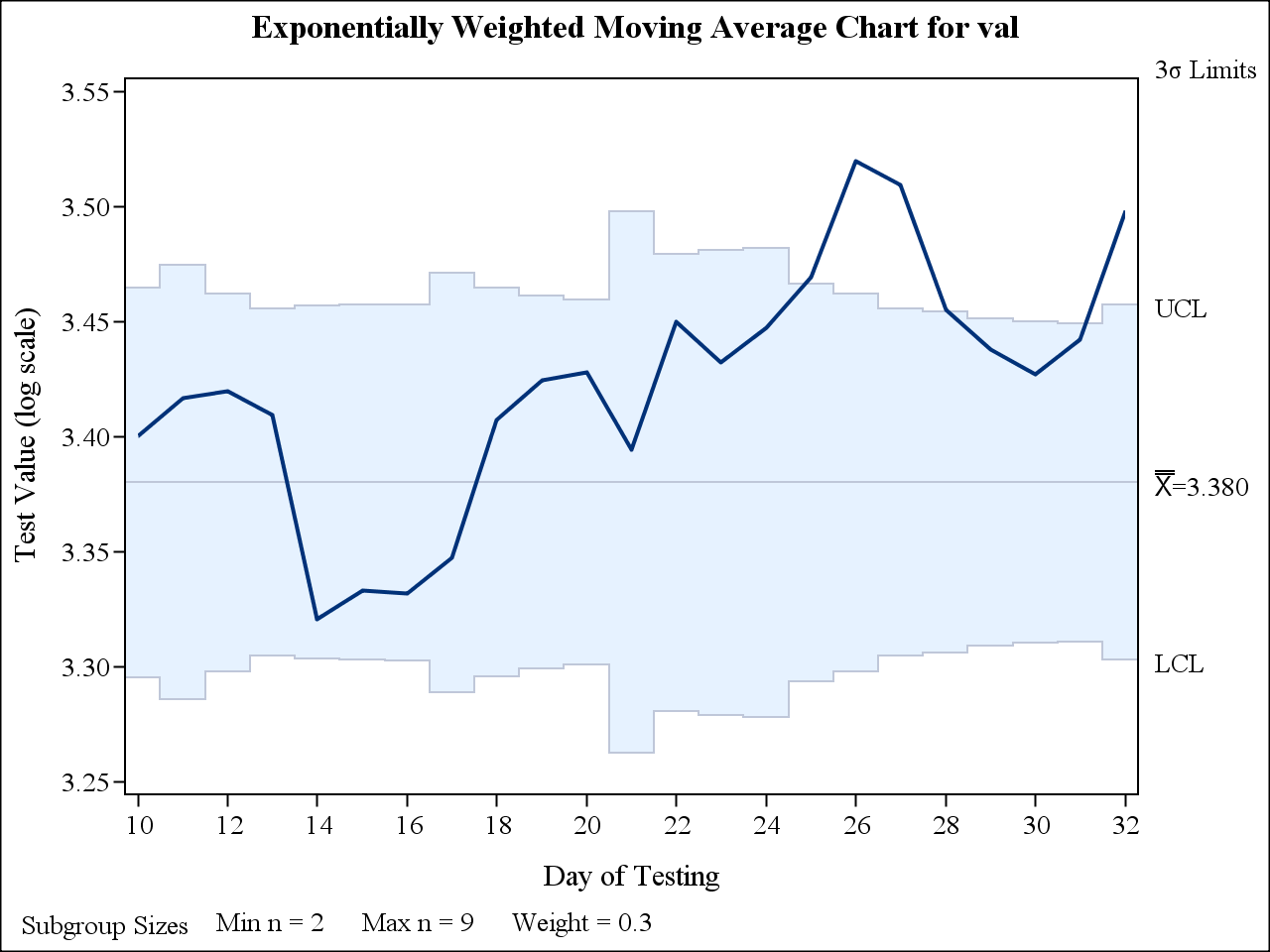 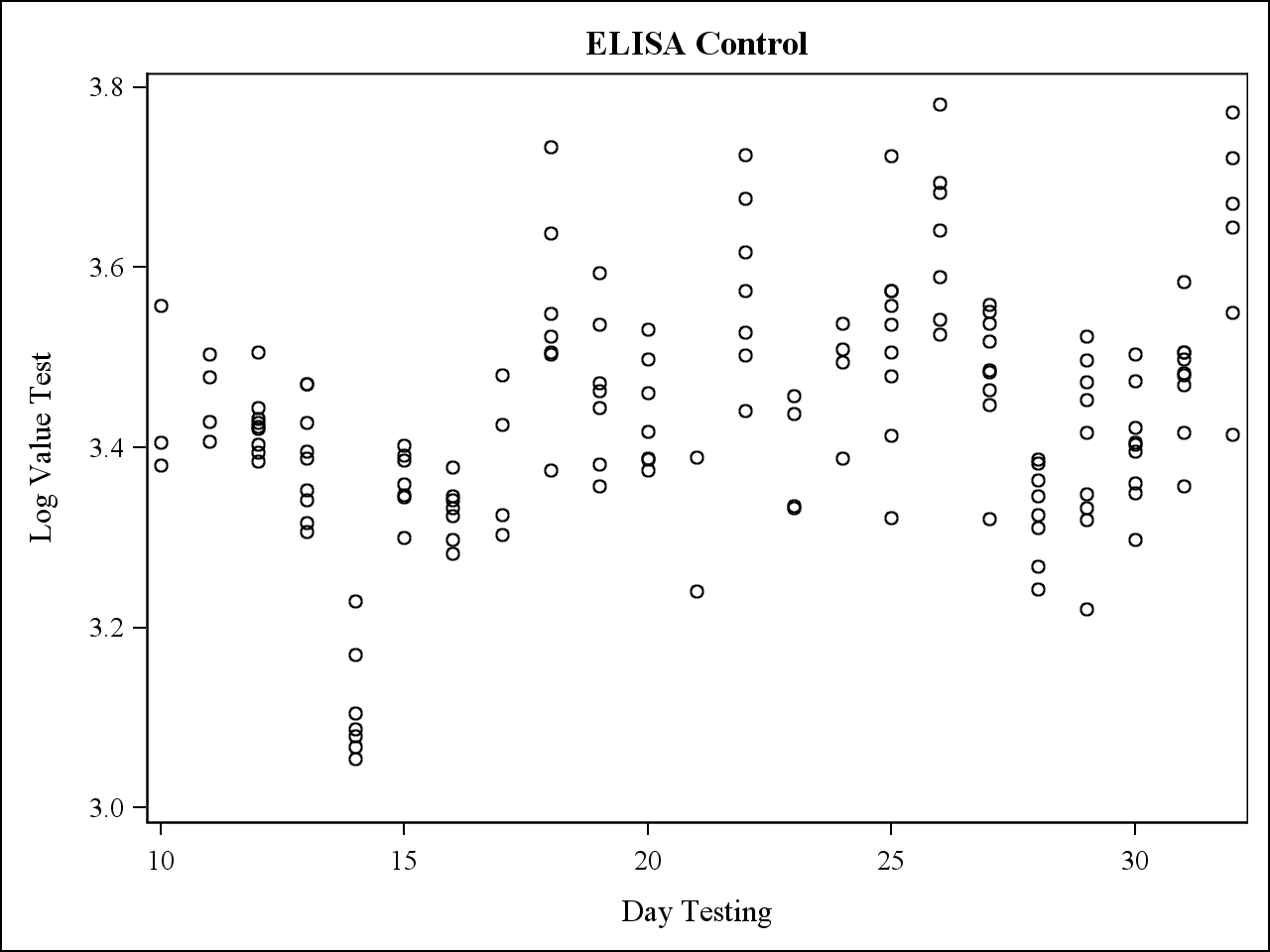 [Speaker Notes: Question that we will not directly adress here is estimation of M0 /SD0
General recommendation is to used at least 30 days of historical data (independent data)  - should reflect total variability of the process – sometimes difficult to have more than 30 days 
Also EWMA chart for mean – other charts to monitor variability – not discussed here  
Influence of estimation of M0 /SD0 on properties of the chart should be studied in practice]
Correlations: Assumptions
In practice, the i.i.d assumption is unrealistic in two ways
Within day correlation between assay runs (i.e. same raw materials)
Across days correlation (i.e. same operators) 
Correlation structure assumptions
Within Day : CS structure for Xt   one parameter  
Across Days: AR(1) for Yt              one parameter 
Estimations from internal database screening
 in (0.3 – 0.8)
 in (0 – 0.25)
[Speaker Notes: Correlations studied in database in ‘historical’ data
Depends on time between testing for ]
Within-day Correlations : Bounds
Within-day Correlations : False Alarms
Simulations assuming no shift in mean
Bounds with  = 0 (reality CS  = 0, 0.1, 0.2, 0.5)
Bounds with  = 0.5 or  = 1 
(reality CS  = 0.5)
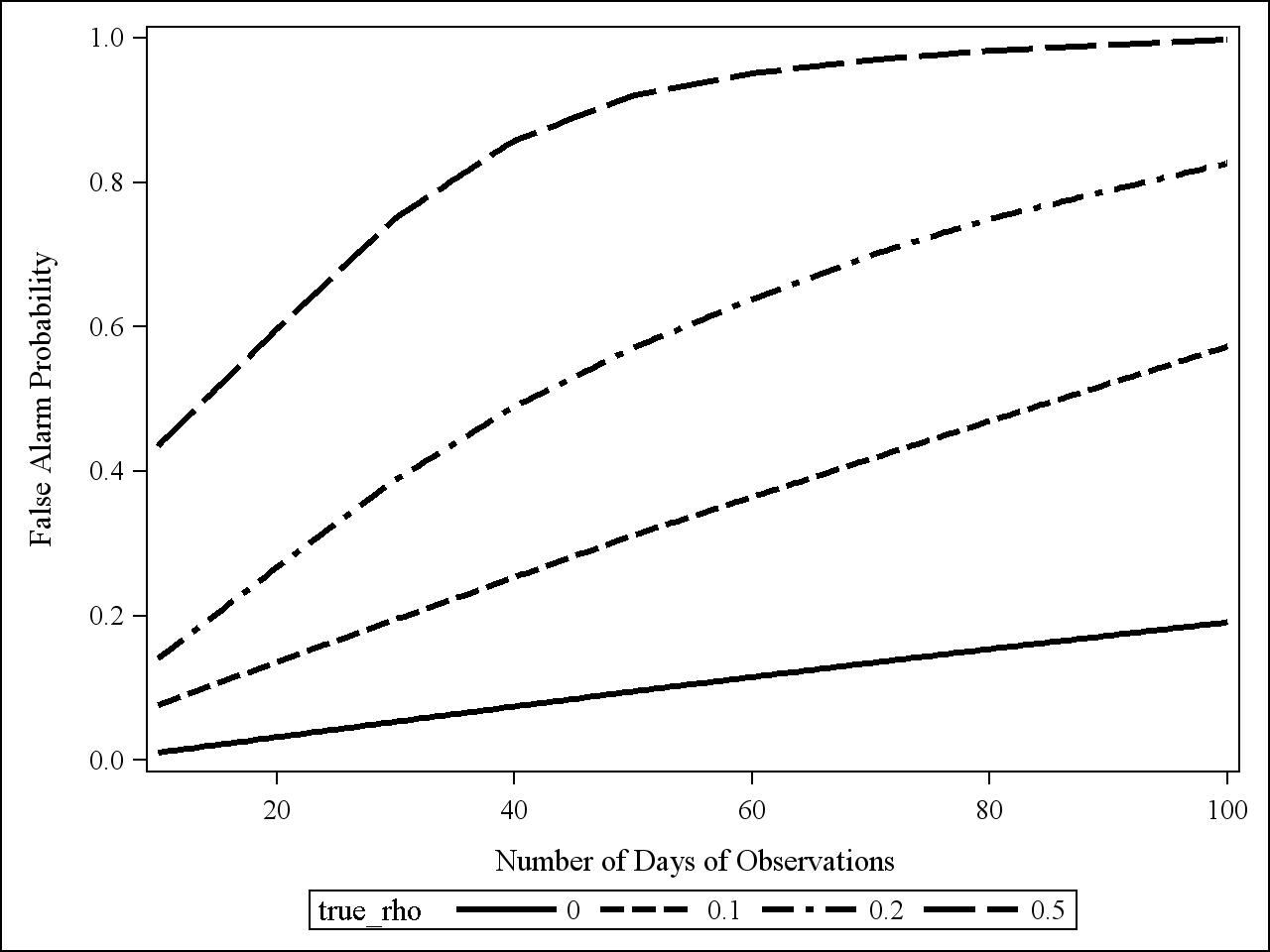 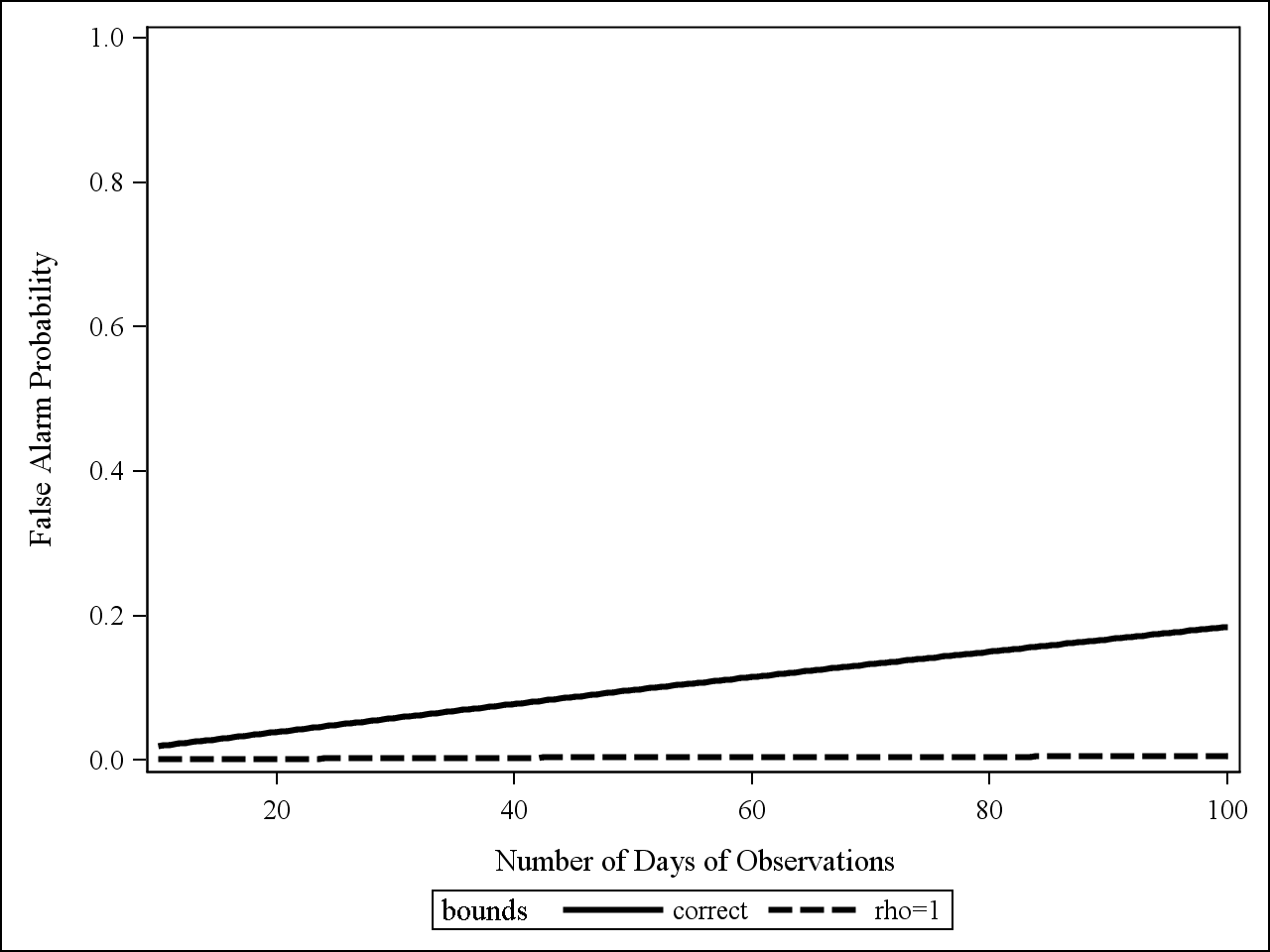  increases
Ignoring the correlation structure (=0) strongly increases false alert rates
 Assuming maximal correlation ( = 1) decreases false alert rates.. (but Power??)
[Speaker Notes: Could use the exact ones after having estimated  but difficult to do in practice
If exact bounds are used false positive over x days is the ones corresponding to solid line (20% at least one false alarm over 100 days = 5 months minimum) 
ARL = 300 (for practionners different message !!)
 
Use rho=0 ? What is the damage? (simulations)
If bounds match real process then false positive over 100 days is 20%
If bounds for iid variables are used then false positive over 100 days is high already after 20 days of observations and increases quickly with correlation]
Within-day Correlations : Power
Simulations assuming shift in mean of 1 SD
Reality: Xt ~ CS ( = 0.5) 
EWMA bounds with  = 0.5 (correct bounds) or  = 1
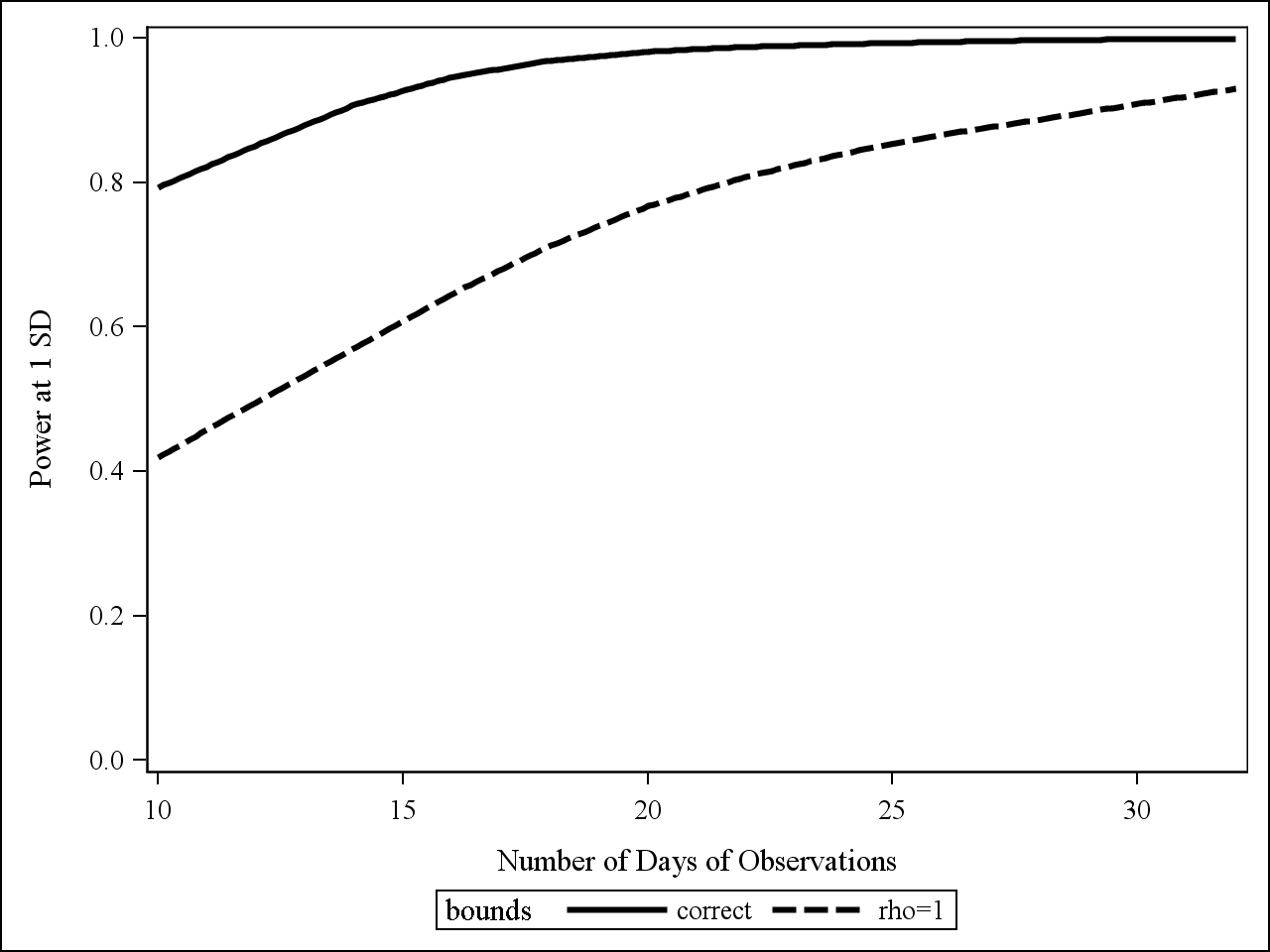 Assuming  = 1 :
« No additional info obtained by repeating test same day »
Decreases power, but by an acceptable amount as t increases
[Speaker Notes: Assuming  rho=1 for bounds computation  ‘no additional info obtained by repeating test same day’  while rho <1  decrease power but ‘acceptable’ amount

Same results if n>5]
Auto-Correlation Across Days
Auto-Correlation Across Days: False alerts
Simulations assuming no shift in mean
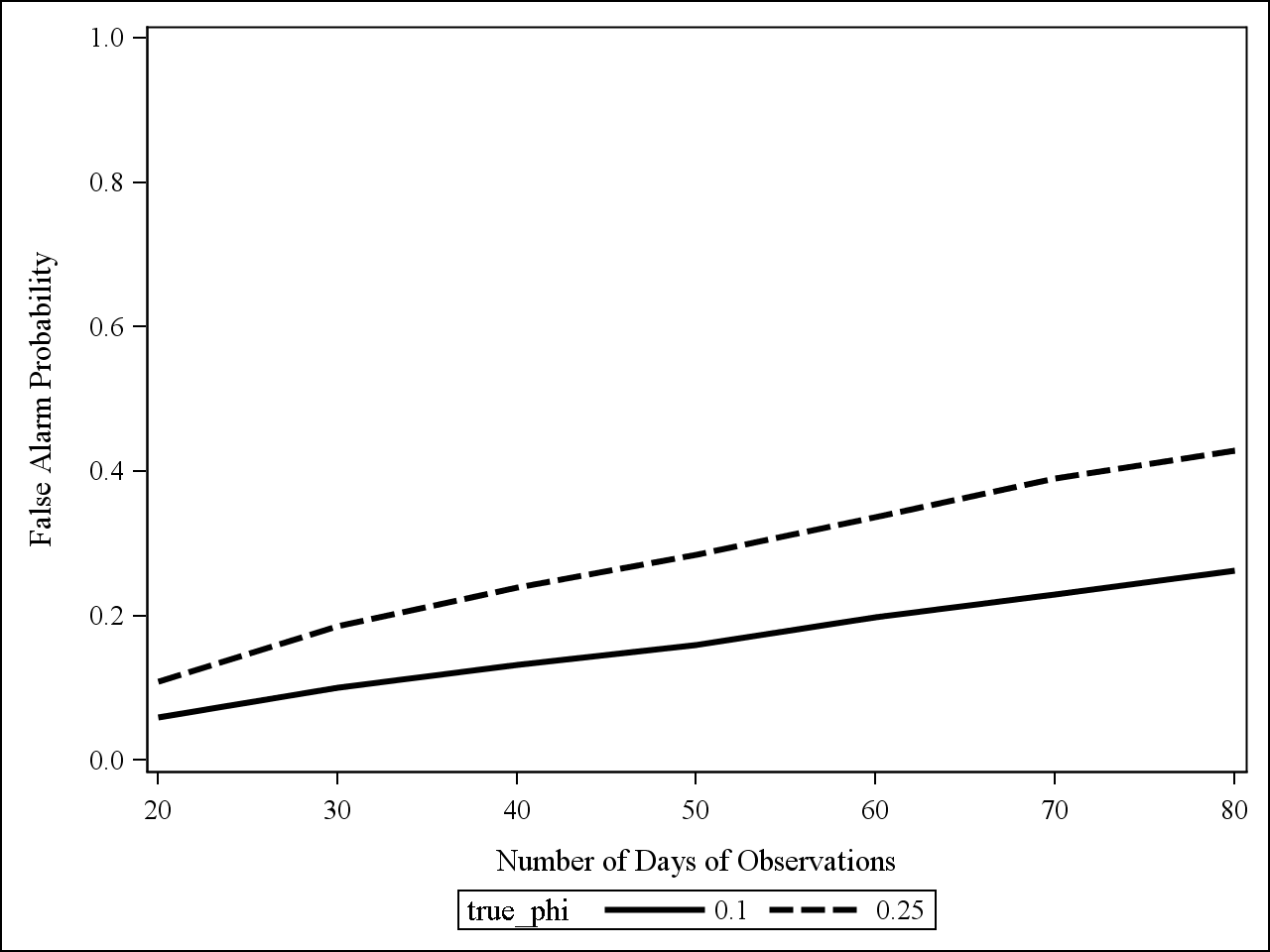 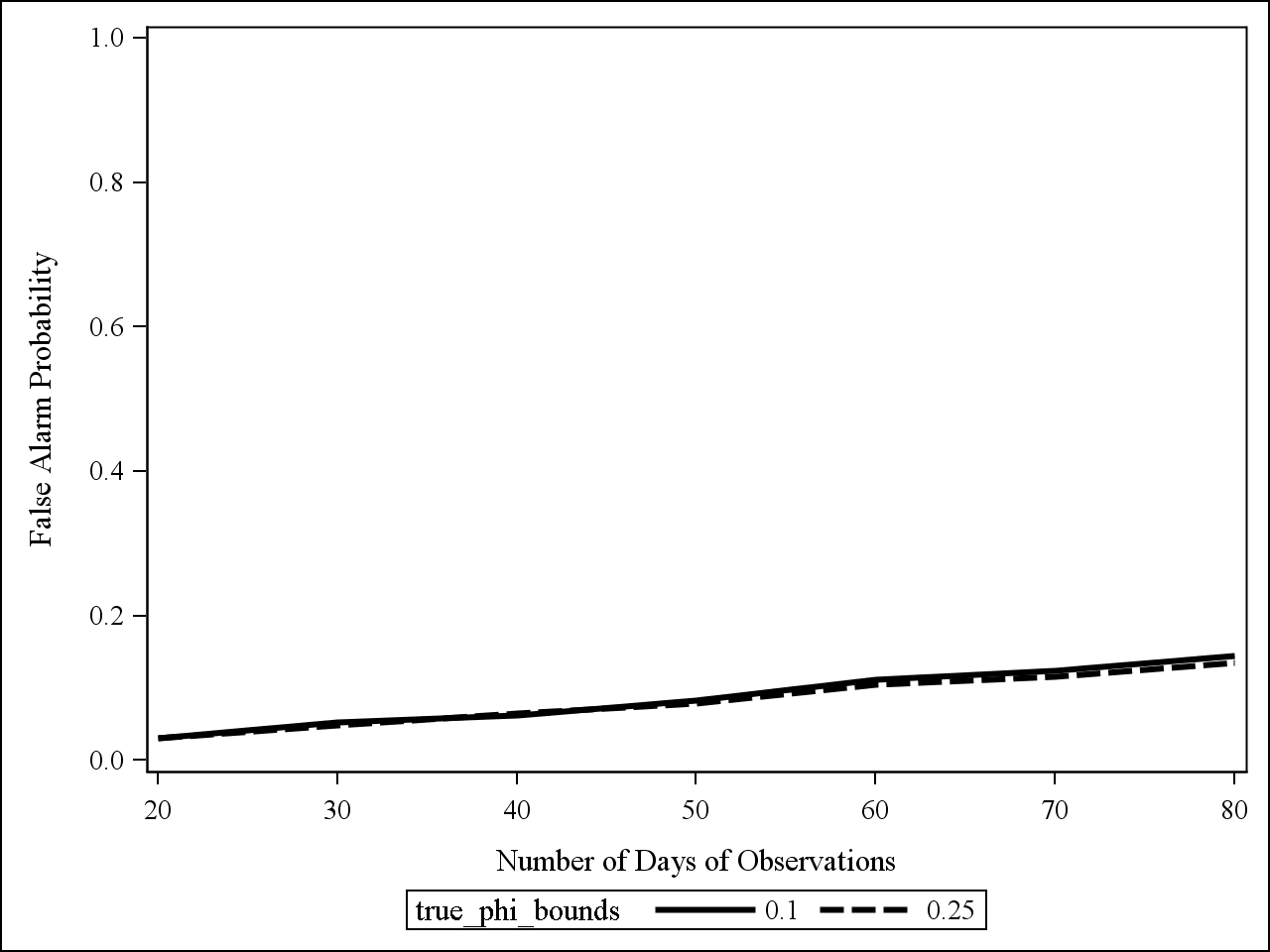 Ignoring the correlation structure ( = 0) increases false alert rates compared to true correlation
[Speaker Notes: When phi=0 are used when process is AR(1) with phi=0.1 or 0.25, false alarm rate is higher than when correct bounds are used]
Auto-Correlation Across Days: Power
Simulations assuming shift in mean = 1SD
Reality Yt is AR(1)  with  = 0.25  
Bounds with  =0 and = 0.25
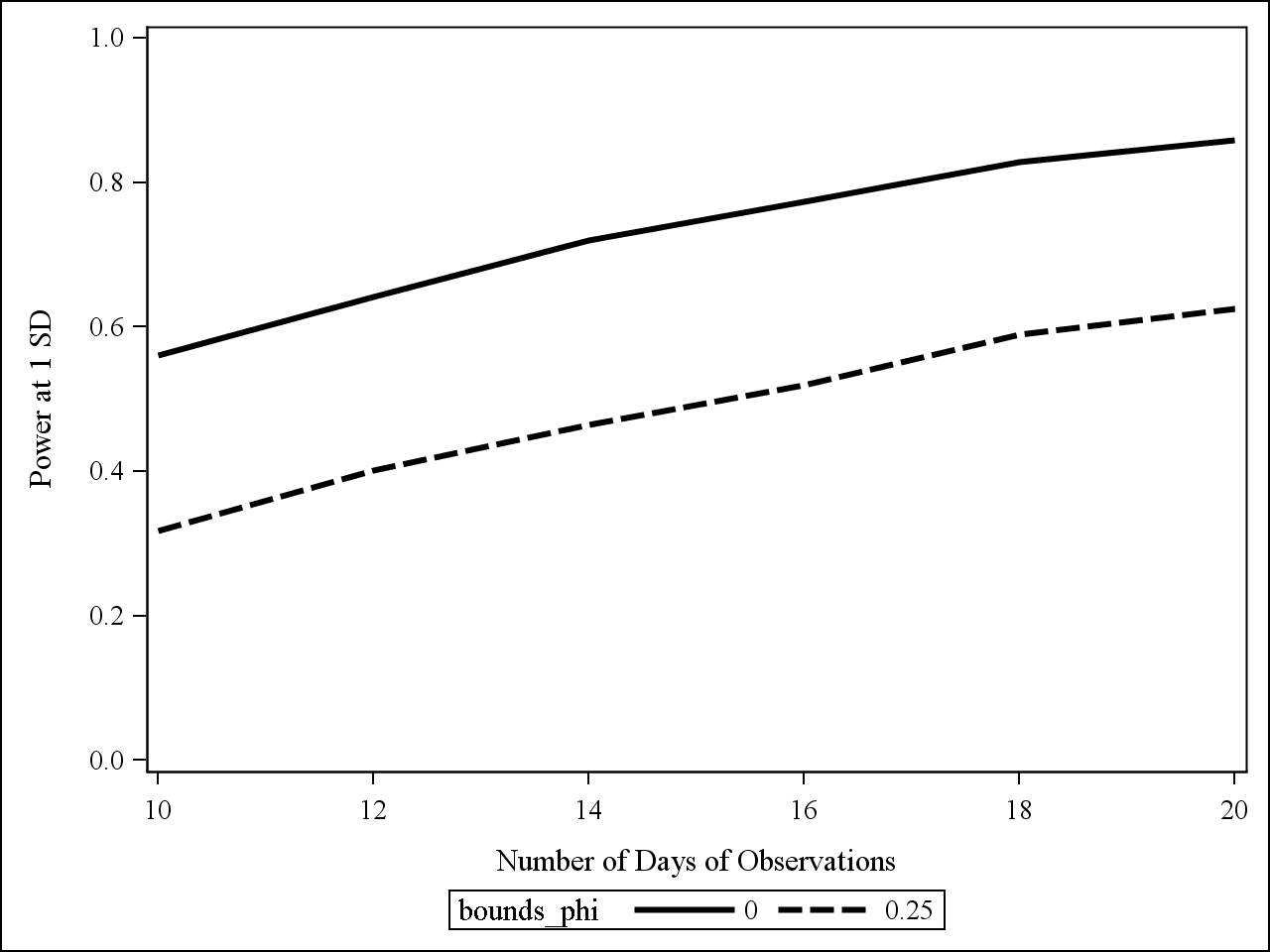 Quantifies the time it takes to detect 1SD shift 

If correct bounds are used power at 20 days is ~ 60%
     (larger bounds)

If bounds = 0 are used, power at 20 days is ~ 80%
[Speaker Notes: If correct bounds are used for the AR(1) process, need at least 20 observations to detect 1SD with power >60%
If bounds =0 are used, power at 20 days is approx 80%
Quantifies the time it takes to detect 1SD shift]
Auto-Correlations Within and Across Days
False alarm probability
Power at 1SD and 1.3SD
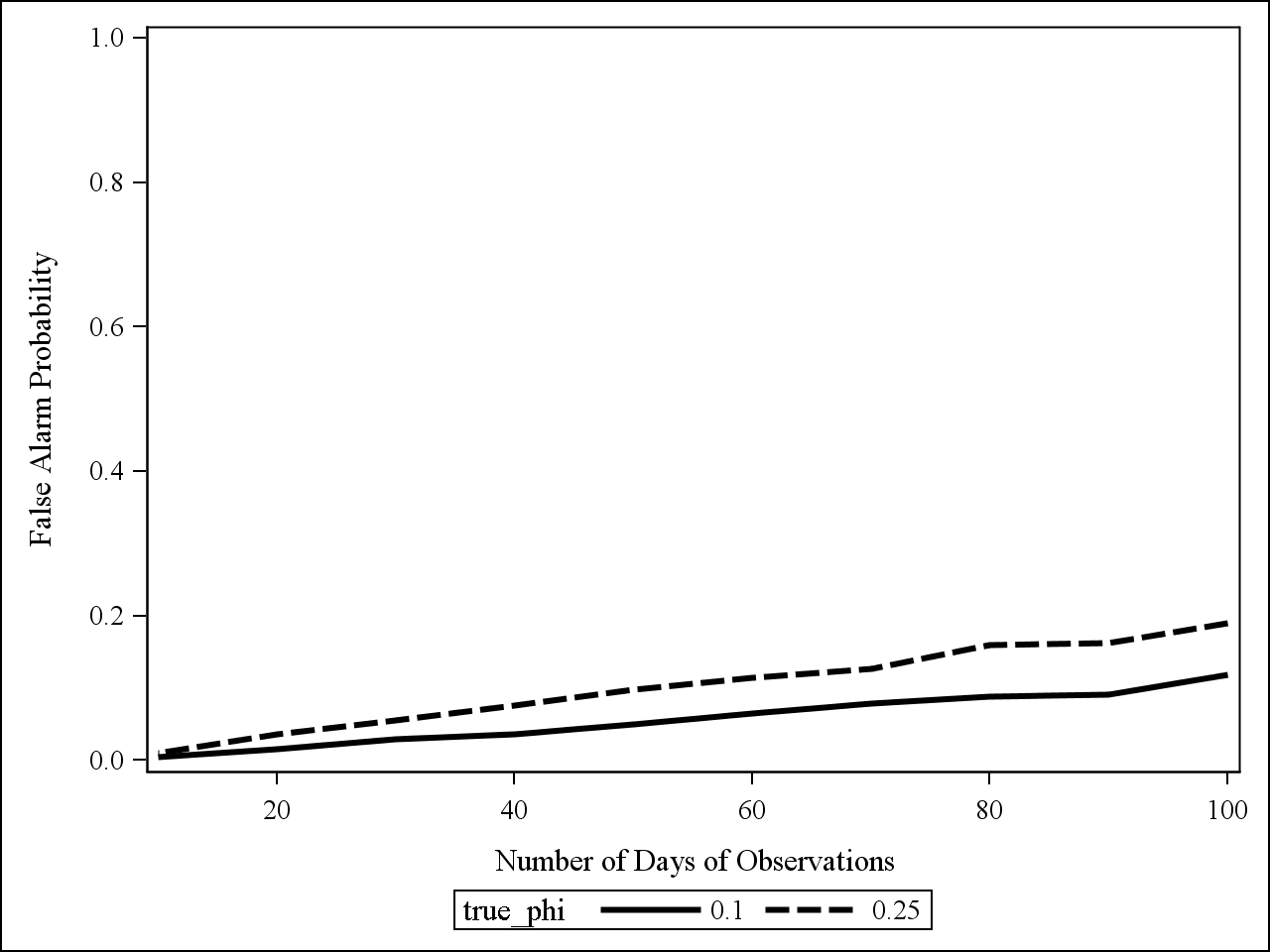 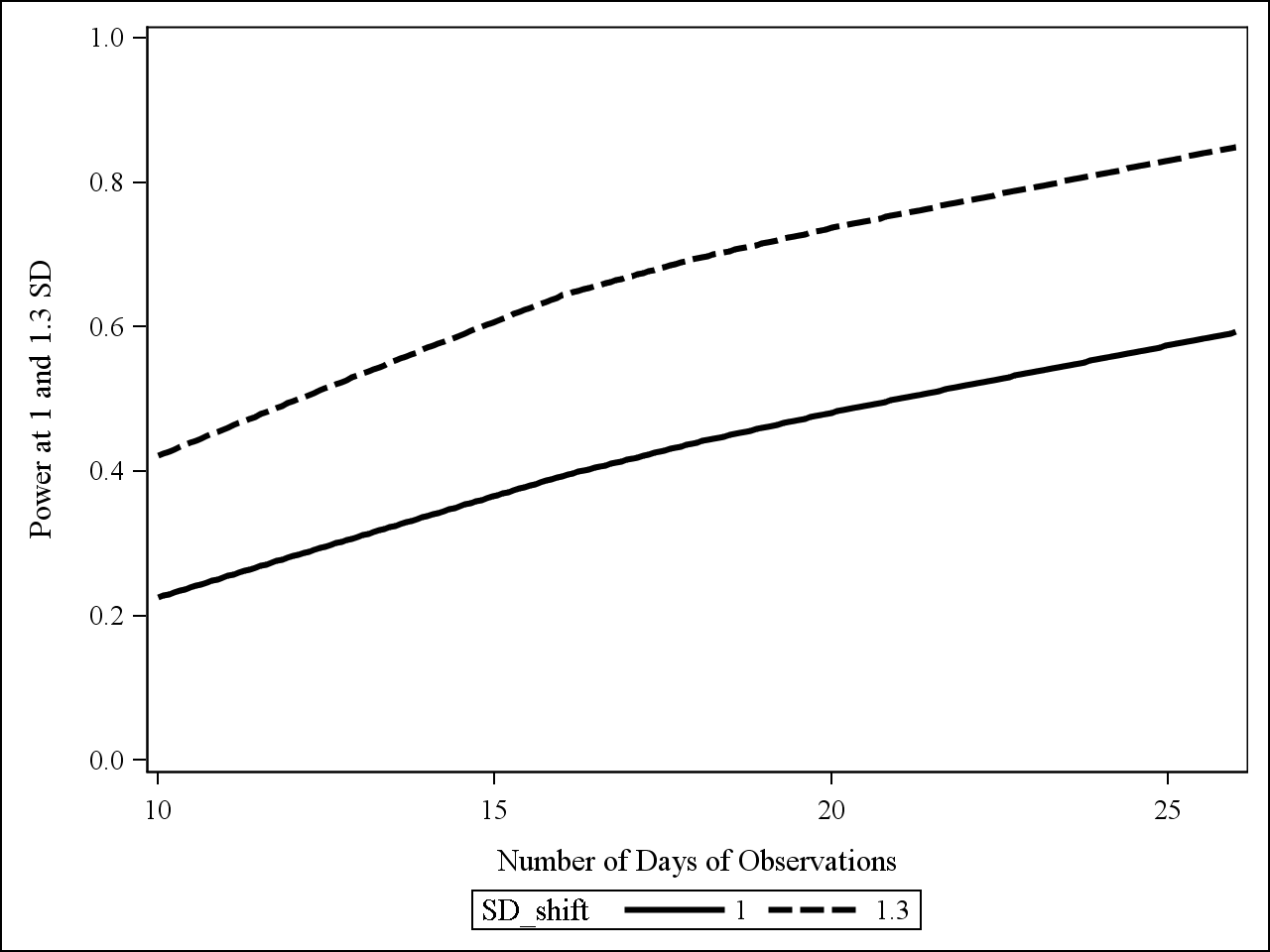 CV=30% :
1 SD shift : median 1000 to 1350
1.3 SD shift :  median 1000 to 1500
[Speaker Notes: What if both ‘simplifications’ rho and phi are used at the same time ? 
False positive rate kept under control (very important for practioners) – otherwise too costly]
Back to the example
No autocorrelation structure
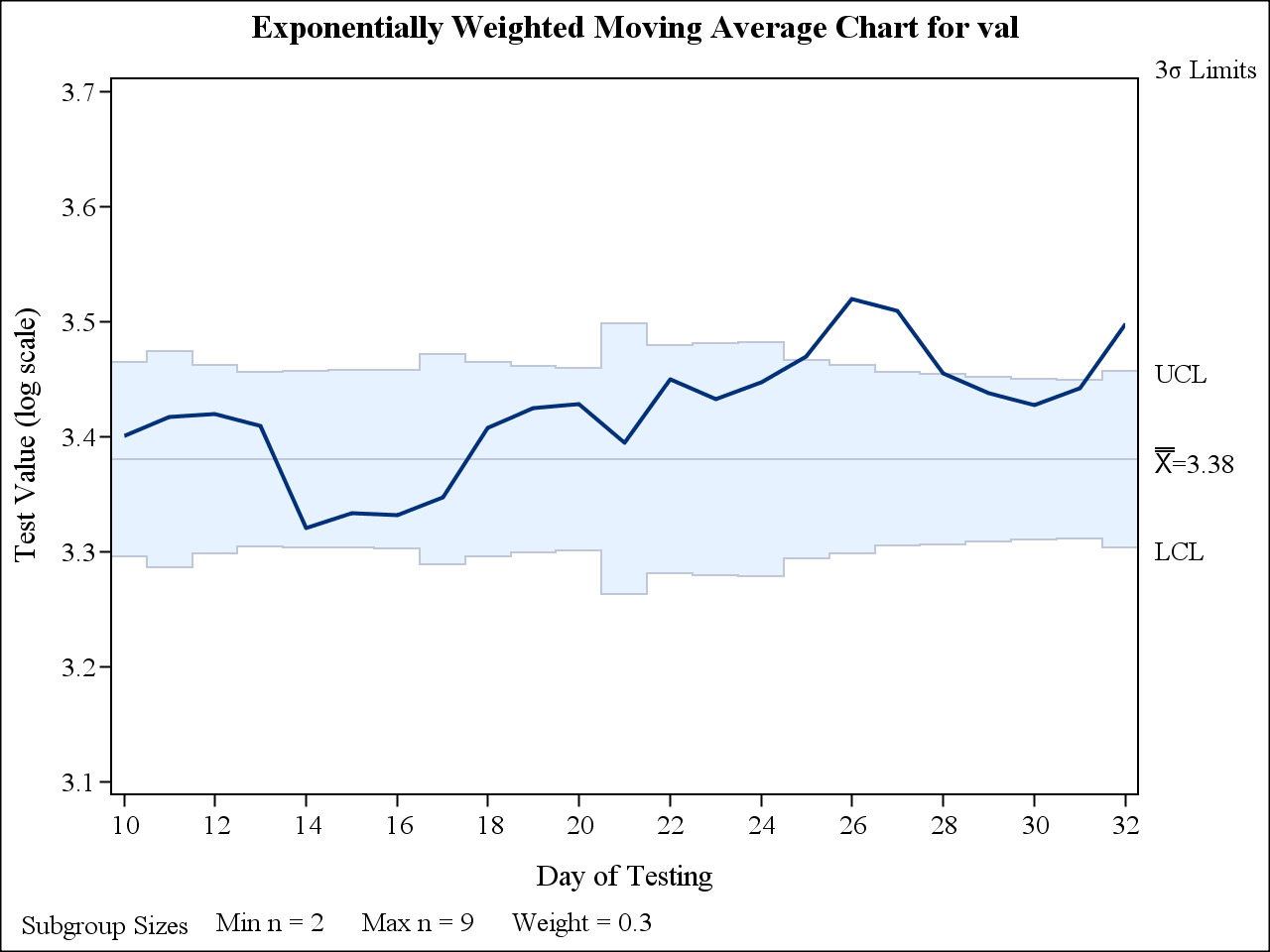 [Speaker Notes: Very important to translate power statement into something ‘understandable to practioners’ 
If for example, mean titers under control have a lognormal distribution with median 1000 and CV0 = 30%, a shift of the mean equal to 1SD0 corresponds to lognormal distribution of median 1350 while a shift of the mean of 1.3SD0 corresponds to a median of 1500 approximately]
Summary
Take-home message (1/2)
Correlations exist in data collected for SPC, they should not be ignored 

Theoretical work exists for EWMA charts in the presence of autocorrelations
Important to simulate and present different scenarios to practitioners 
Need to understand properties of tool for structure of data at hand
Take-home message (2/2)
Discussion
Thank you for your attention 

Any question ?


Acknowledgements Pierre Cambron (GVCL), Pascal Gérard (GVCL),  Hélène Fourmanoir (stat), Jean-Louis Marchal (stat)
References
Montgomery D., Introduction to Statistical Quality Control, Wiley 4th edition 2001
Psarakis S. and Papaleonida G. E. A., SPC Procedures for Monitoring Autocorrelated Processes, Quality Technology & Quantitative Management Vol. 4, No. 4, pp. 501-540, 2007  
Neubauer A., The EWMA control chart: properties and comparison with other quality-control procedures by computer simulation, Clinical Chemistry 43:4 594–601 1997 
Shiau  J.J.H. and Hsu Y.C., Robustness of the EWMA Control Chart to Non-normality for Autocorrelated Processes, Quality Technology & Quantitative Management Vol. 2, No. 2, pp. 125-146, 2005
Han D. and Tsung F., Run Length Properties of the CUSUM and EWMA Schemes for a Stationary Linear Process, Statistica Sinica 19, 473-490 (2009)
De Vargas, Dias Lopes, Souza, Comparative Study of the Performance of the CUSUM and EWMA Control Charts, Computers & Industrial Engineering 46, 707-724, 2004
Harris T. and Ross W., Statistical Process Control Procedures for Correlated Observations, The Canadian Journal of Chemical Engineering, 69, 48-57, 1991
Barger T., Zhou L., Hale M., Moxness M., Swanson S., Chirmule N. Comparing Exponentially Weighted Moving Average and Run Rules in Process Control of Semiquantitative Immunogenicity Immunoassays. The AAPS Journal, 12, 1, 2010